CRCC – Certificado de Registro Cadastral de Convenente
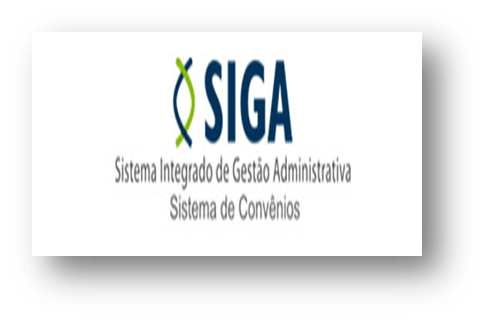 30/03/2017 - SEGER
CONVÊNIOS
FASES DO CONVÊNIO NO SIGA
No site www.convenios.es.gov.br

Checklist  e modelos de documentos disponíveis no link “consultas”
30 de março de 2017
© 2012 Secretaria de Estado de Economia e Planejamento.
2
www.convenios.es.gov.br
FAQ
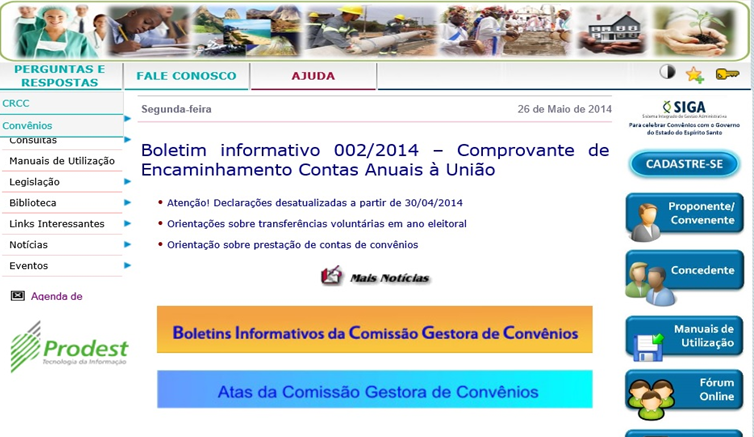 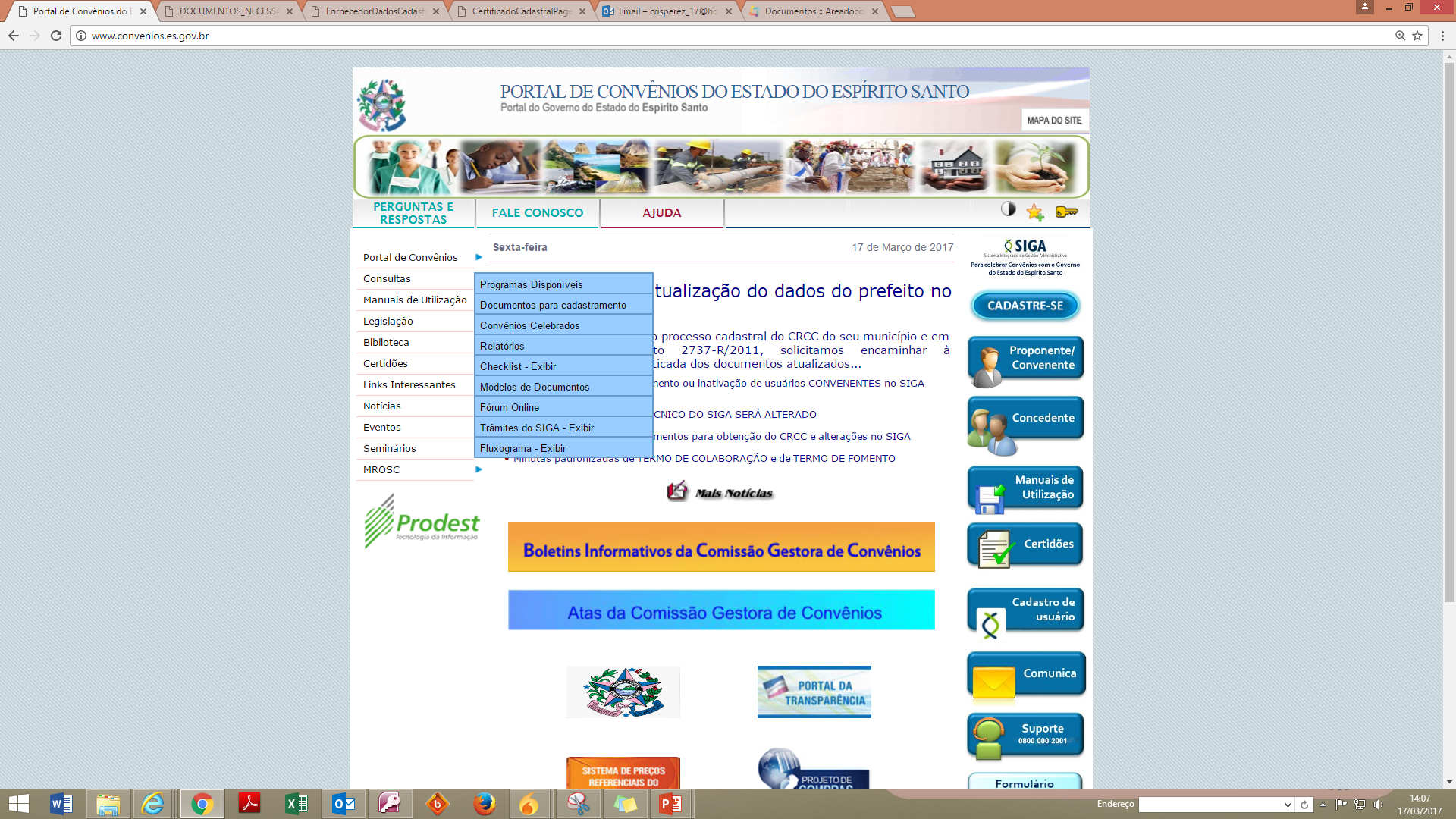 30 de março de 2017
© 2012 Secretaria de Estado de Economia e Planejamento.
4
Decreto 2737/2011
Port. 010/2016
REQUISITOS PARA CELEBRAÇÃO
Credenciamento:
Registro dos dados institucionais (entidade e representante) no sistema.
Cadastramento:
Entrega dos documentos institucionais e de regularidade fiscal na SEGER/SUCAF, para validação do credenciamento e emissão do CRCC.
5
DOCUMENTOS INSTITUCIONAIS
6
COMPROVAÇÃO DE CAPACIDADE JURÍDICA
Documentos Institucionais
PREFEITURAS
CARTÃO DO CNPJ
TERMO DE POSSE  
DIPLOMA ELEITORAL
DOCUMENTOS PESSOAIS DO 
PREFEITO
(IDENTIDADE E CPF)
7
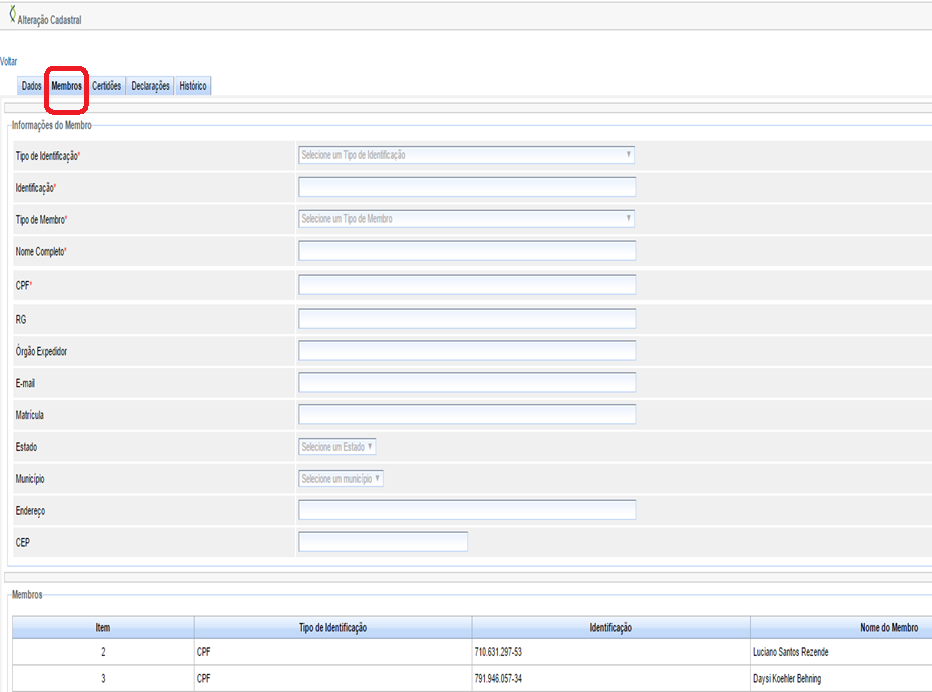 30 de março de 2017
© 2012 Secretaria de Estado de Economia e Planejamento.
8
DOCUMENTOS DE REGULARIDADE FISCAL
9
COMPROVAÇÃO DE REGULARIDADE FISCAL
CERTIDÕES
Prova de Regularidade 
com a Fazenda Federal e INSS
Prova de Regularidade 
perante o Fundo de Garantia por 
Tempo de Serviço – FGTS
Prova de Regularidade 
com a Fazenda Estadual do ES
Certidão negativa de 
Inadimplência no  SIGEFES
CRP (Previdenciária) e CNDT (trabalhista)
10
COMPROVAÇÃO DE REGULARIDADE
DECLARAÇÕES
REFERENTE
AO CUMPRIMENTO
DOS DISPOSITIVOS
CONSTITUCIONAIS
À PRESTAÇÃO DE
CONTAS
AO CUMPRIMENTO 
DA LEI DE RESPONSABILIDADE
FISCAL
11
COMPROVAÇÃO DE ADEQUAÇÃO À LRF
DECLARAÇÕES
Declaração atestando a inexistência de pendências ou irregularidades nas prestações de contas de recursos anteriormente recebidos do Estado
 Declaração atestando o pagamento de empréstimos e financiamentos referentes ao último exercício encerrado, como previsto no art. 25 da Lei Complementar 101, de 2000
Declaração atestando o atendimento ao art. 48-A da Lei Complementar 101, de 2000, quanto à disponibilização do acesso a informações referentes à execução orçamentária e financeira
COMPROVAÇÕES
Comprovação do encaminhamento
 das contas anuais à União,
conforme o art. 51 da LRF
Comprovação de atendimento às 
exigências previstas no art.7º,inciso I, 
alíneas O a T, da Portaria 010-R/2016, 
por meio da Certidão de regularidade 
emitida pelo TCEES - CRTV
12
CRTV – CERTIDÃO DE REGULARIDADE DO TCEES
A certidão comprova os seguintes itens referente ao último período exigível:

instituição,previsão e efetiva arrecadação dos impostos de competência constitucional do ente federativo;
observância dos limites das dívidas consolidada líquida, de operações de crédito, inclusive por antecipação de receita, de inscrição em restos a Pagar;
observância dos limites de despesa total com pessoal;
aplicação dos limites mínimos de recursos nas áreas de saúde e educação;
publicação o Relatório Resumido da Execução Orçamentária dos últimos 06 bimestres; 
publicação do Relatório de Gestão Fiscal dos últimos 3 quadrimestres;
30 de março de 2017
© 2012 Secretaria de Estado de Economia e Planejamento.
13
EXIGÊNCIA DE HABILITAÇÃO E CRCC
Cadastro obrigatório para realizar convênios no SIGA
ASSINAR 
CONVÊNIO
Art. 20, Inciso I
LIBERAÇÃO
DE PARCELAS
Art. 36, Inciso I
TERMOS
ADITIVOS
Arts. 25 e 32
O Decreto 2737/2011 diz que o CRCC deverá estar ativo e atualizado durante toda a execução do convênio
14
ENTENDO CRCC NO SIGA
CRCC ATUALIZADO
Status: cadastro

ESPELHO DA INFORMAÇÃO ATUAL DO CRCC
Status: em elaboração, aguard.aprovação, aguard.correção
30 de março de 2017
© 2012 Secretaria de Estado de Economia e Planejamento.
15
30 de março de 2017
© 2012 Secretaria de Estado de Economia e Planejamento.
16
30 de março de 2017
© 2012 Secretaria de Estado de Economia e Planejamento.
17
CRCC – CERTIFICADO DE REGISTRO CADASTRAL DE CONVENENTES
Cadastro unificado e centralizado
Vantagens diretas:
Para o Município: Não precisa enviar todos os documentos de regularidade para cada Secretaria toda vez que for celebrar um convênio; Basta enviar apenas para a SEGER e manter os documentos atualizados regularmente.
Para as Secretarias do Governo do Estado: Não precisa analisar os documentos de regularidade das prefeituras pois a análise fica centralizada na SEGER; Basta apenas imprimir o Certificado disponibilizado na WEB.
Para o Governo do ES: ponto de controle de cumprimento aos requisitos legais estabelecidos pela LRF, Constituição e legislações estaduais, sendo executado por técnicos qualificados.
30 de março de 2017
© 2012 Secretaria de Estado de Economia e Planejamento.
18
CONSIDERAÇÕES
Obrigatoriedade por parte do órgão transferidor do recurso de verificação quanto ao cumprimento da LRF por parte do concedente;
Necessidade de qualificação dos municípios envolvidos visando à captação de recursos;
Inobservância ou desconhecimento da legislação vigente;
Necessidade de lançamento constante dos dados e em tempo hábil à análise para liberação dos cadastros.
PRINCIPAIS DIFICULDADES ENCONTRADAS
QUALIFICAÇÃO DE PESSOAL, EXIGIDA PELA COMPLEXIDADE DA ATIVIDADE
ROTATIVIDADE DE PESSOAS ENVOLVIDAS
TRATAMENTO DAS QUESTÕES COM CONTADORES E SISTEMA DE CONTABILIDADE 
IMEDIATISMO
OBRIGADA !
Cristiani Storch Perez

Subgerente de Cadastro de Fornecedores e Convenentes
SUCAF/GELIC/SUBAD/SEGER
Tel. 3636-5327

Email: crcc.siga@seger.es.gov.br
21